Figure 3. Event-related potentials elicited at 9 electrode sites in Experiment 1. (a) Main effect of conceptual ...
Cereb Cortex, Volume 22, Issue 3, March 2012, Pages 577–583, https://doi.org/10.1093/cercor/bhr128
The content of this slide may be subject to copyright: please see the slide notes for details.
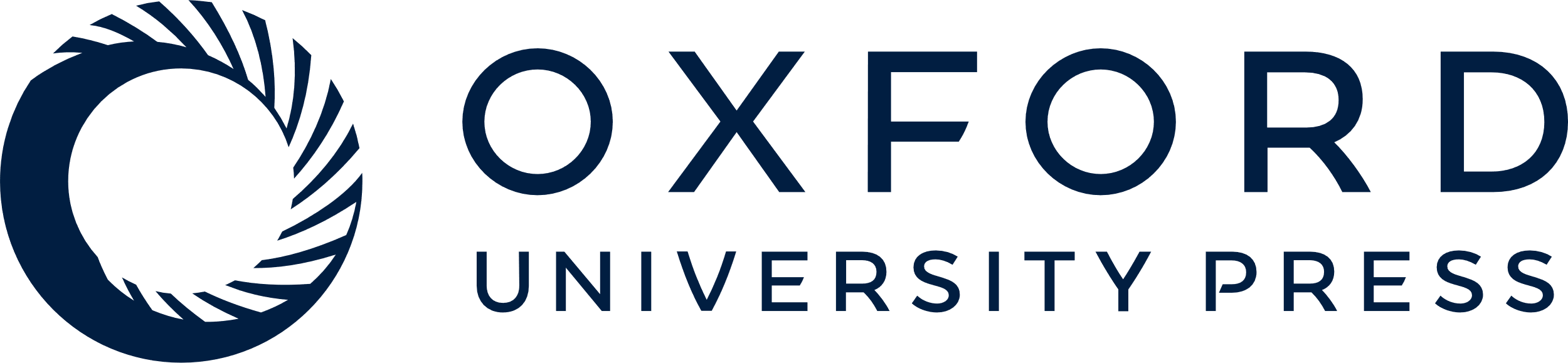 [Speaker Notes: Figure 3. Event-related potentials elicited at 9 electrode sites in Experiment 1. (a) Main effect of conceptual relatedness. (b) Main effect of emotional congruence.


Unless provided in the caption above, the following copyright applies to the content of this slide: © The Author 2011. Published by Oxford University Press. All rights reserved. For permissions, please e-mail: journals.permissions@oup.com]